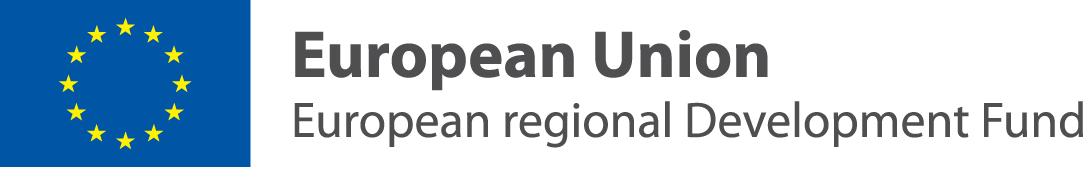 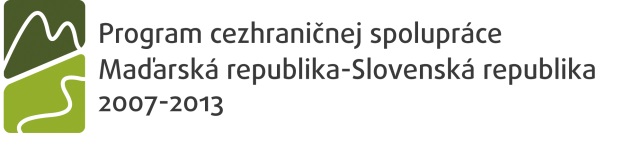 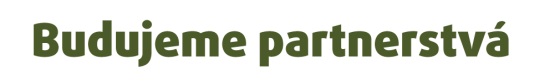 Ako začať podnikať v Maďarsku

4. prednáška
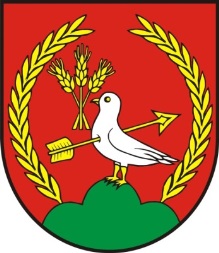 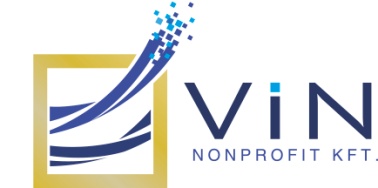 2
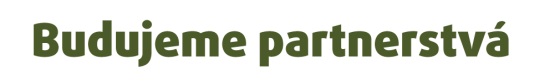 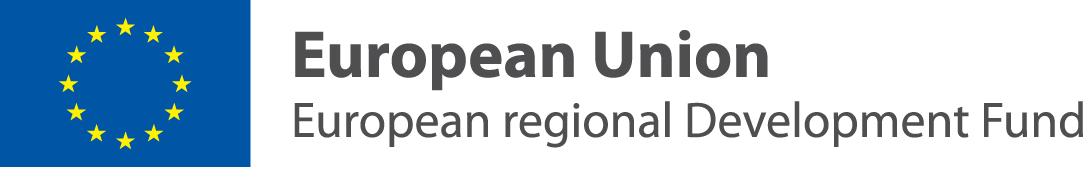 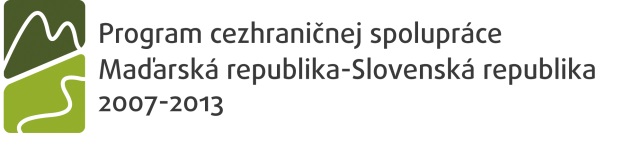 Verejná obchodná spoločnosť a komanditná spoločnosť
Oba typy spoločností majú združovací charakter, čiže vznikajú spoločenskou zmluvou o spolupráci dvoch a viacerých spoločníkov. Takéto spoločnosti sa vyznačujú prevažne nízkym kapitálom a menším počtom spoločníkov, doslova ide o malé podniky, kde je dôležité porozumenie a spoločná dôvera medzi spoločníkmi. Členovia verejnej obchodnej spoločnosti sa zaväzujú, že popri absolútnej a spoločnej zodpovednosti budú vykonávať spoločnú obchodnú činnosť a zabezpečia  materiálne príslušenstvo potrebné pre chod spoločnosti.
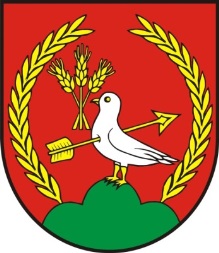 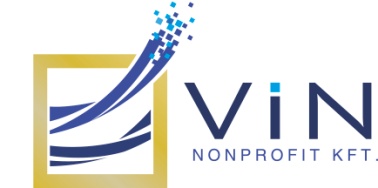 3
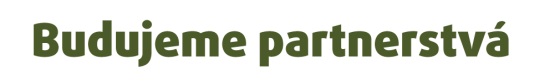 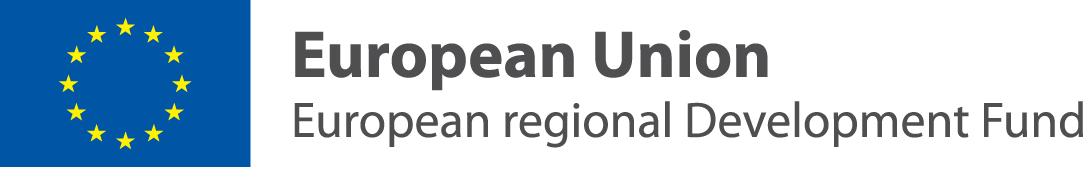 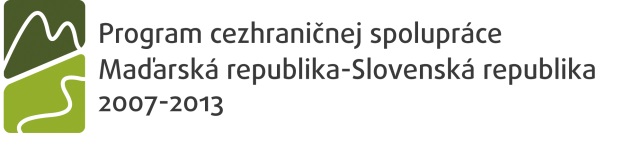 Verejná obchodná spoločnosť a komanditná spoločnosť
Spoločníci spoločnosti sa spoločenskou zmluvou na založenie komanditnej spoločnosti zaväzujú vykonávať spoločnú hospodársku činnosť obchodného charakteru takým spôsobom, aby aspoň jeden spoločník (komplementár) ručil majetkom nenadobudnutým v spoločnosti neobmedzene, spolu s ostatnými komplementármi, kým aspoň jeden ďalší spoločník (komanditista) ručil iba majetkom do výšku svojho kapitálového vkladu, za záväzky spoločnosti – s výnimkami uvedenými v zákone – nezodpovedá.
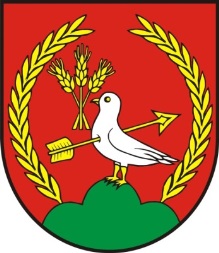 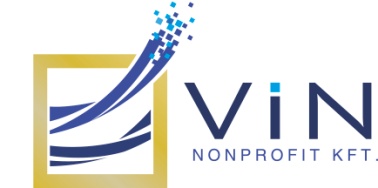 4
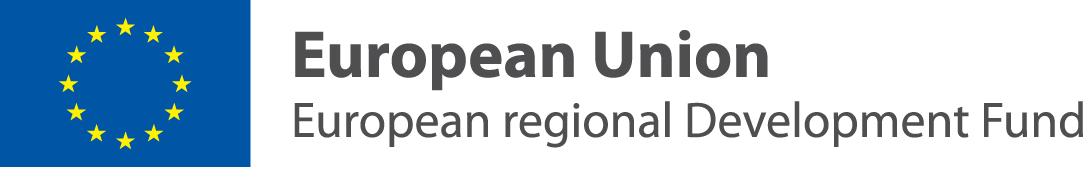 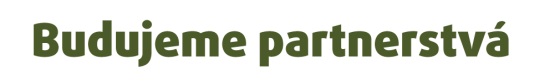 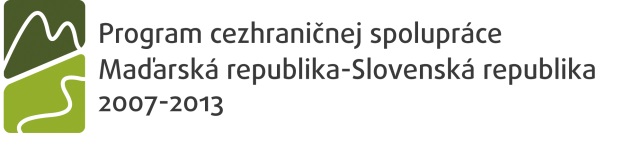 Verejná obchodná spoločnosť a komanditná spoločnosť
Zakladanie spoločností
	
	Hospodársku spoločnosť môže založiť prakticky akákoľvek zahraničná a domáca,  právnická a fyzická osoba, poprípade spoločnosť bez právnej subjektivity. V prípade verejnej obchodnej (komanditnej) spoločnosti – práve kvôli neobmedzenému ručeniu spoločníkov – existujú určité obmedzenia, či výnimky. 
Tie sú nasledovné:
• Fyzická osoba môže byť naraz spoločníkom iba jednej verejnej obchodnej spoločnosti, poprípade komplementárom iba jednej komanditnej spoločnosti.
• Verejná obchodná a komanditná spoločnosť nemôžu byť spoločníkmi ďalšej verejnej obchodnej spoločnosti, alebo byť komplementármi komanditnej spoločnosti. 
• Maloletí nemôžu byť spoločníkmi verejnej obchodnej spoločnosti, nemôžu byť komplementármi ani komanditistami komanditnej spoločnosti.
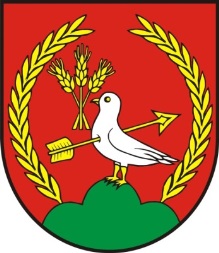 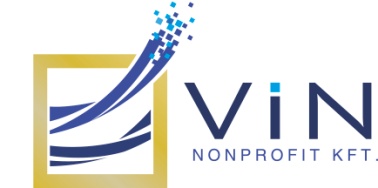 5
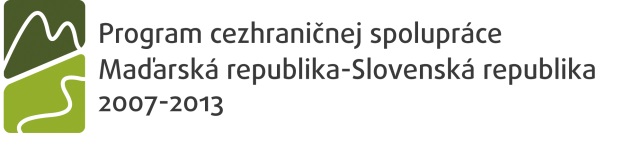 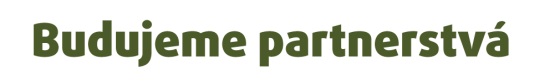 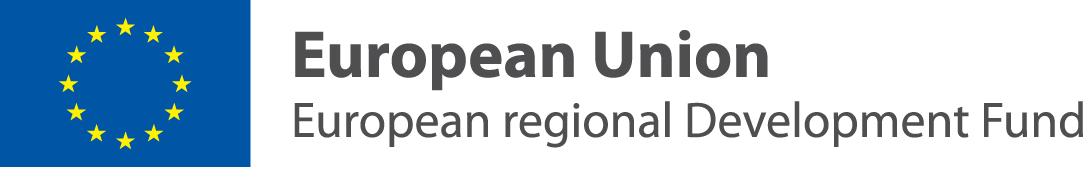 Verejná obchodná spoločnosť a komanditná spoločnosť
Zakladanie spoločností
Tie sú nasledovné:
• Fyzická osoba môže byť naraz spoločníkom iba jednej verejnej obchodnej spoločnosti, poprípade komplementárom iba jednej komanditnej spoločnosti.
• Verejná obchodná a komanditná spoločnosť nemôžu byť spoločníkmi ďalšej verejnej obchodnej spoločnosti, alebo byť komplementármi komanditnej spoločnosti. 
• Maloletí nemôžu byť spoločníkmi verejnej obchodnej spoločnosti, nemôžu byť komplementármi ani komanditistami komanditnej spoločnosti.
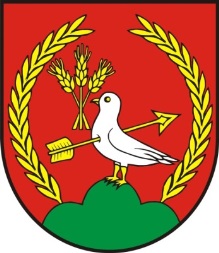 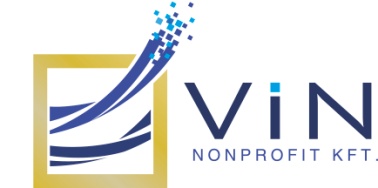 6
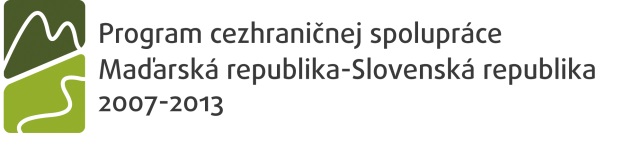 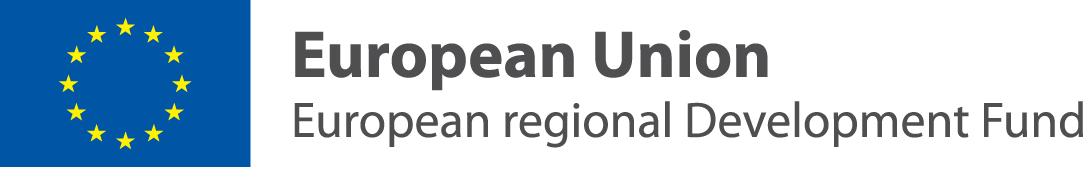 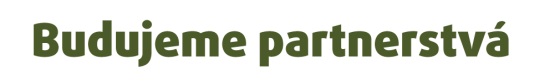 Verejná obchodná spoločnosť a komanditná spoločnosť
Majetkový vklad členov
Základom verejnej obchodnej spoločnosti a komanditnej spoločnosti je majetok spoločnosti, ktorého vlastníkom je sama spoločnosť. Tento majetok spoločnosti  vzniká pri zakladaní spoločnosti vďaka povinnému vkladu členov spoločnosti.
Majetkové príspevky tvoria finančné príspevky spoločníkov, poprípade nepeňažné príspevky spoločníkov spoločnosti.
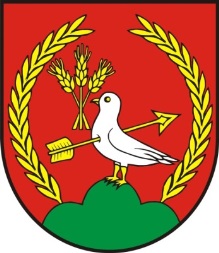 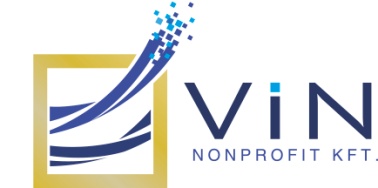 7
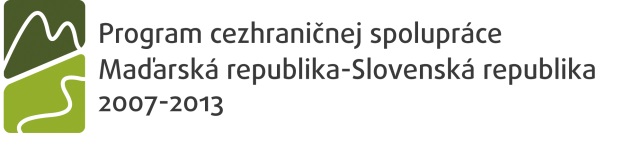 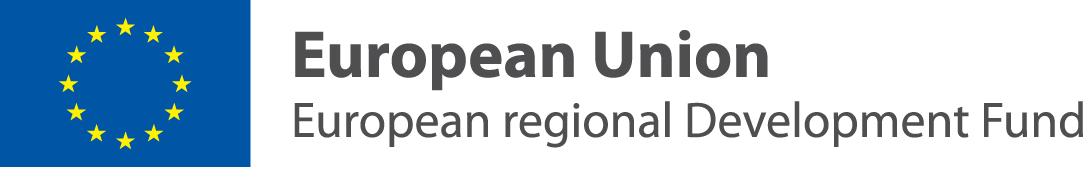 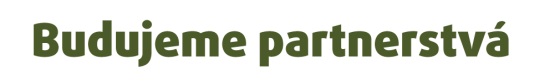 Verejná obchodná spoločnosť a komanditná spoločnosť
Majetkový vklad členov
Nefinančný príspevok je akýkoľvek príspevok s majetkovou hodnotou, duševným vlastníctvom alebo iným majetkovým právom. Neexistuje zákon nato, kedy sa prepáči majetkový vklad, tým pádom sa členovia spoločnosti môžu slobodne dohodnúť. Taká situácia musí byť upravená spoločenskou zmluvou. Neexistuje zákon ani nato, v akej hodnote musí byť majetkový vklad alebo minimum vkladu, o tom rozhodujú členovia spoločnosti.
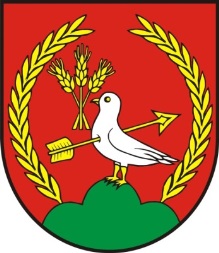 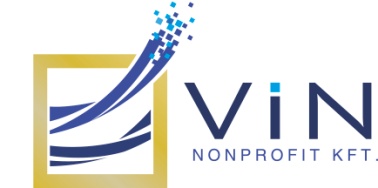 8
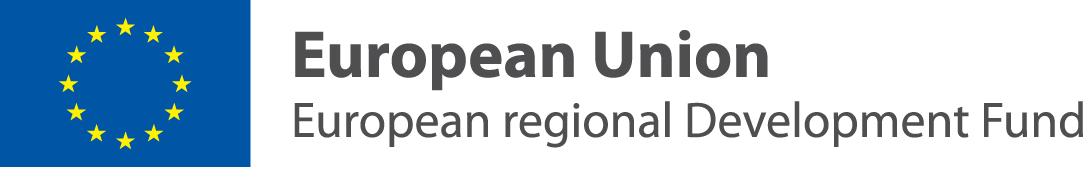 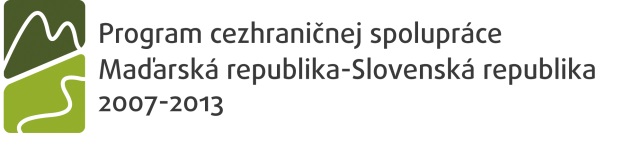 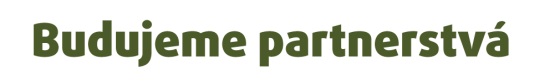 Verejná obchodná spoločnosť a komanditná spoločnosť
Podiel zisku a straty
	
	Ak spoločenská zmluva neustanovuje inak, podiel zisku a straty sa určuje podľa pomeru majetkového vkladu členov.
	
	Neplatná je taká dohoda, ktorá spoločníka spoločnosti vylučuje z podielu na zisku alebo strate.
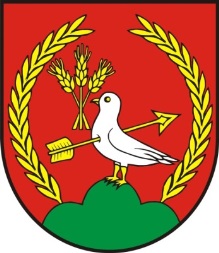 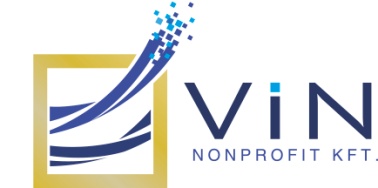 9
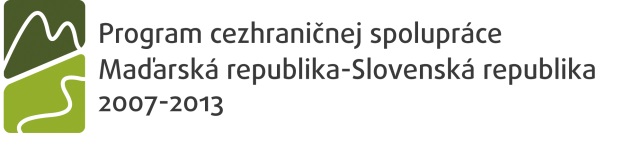 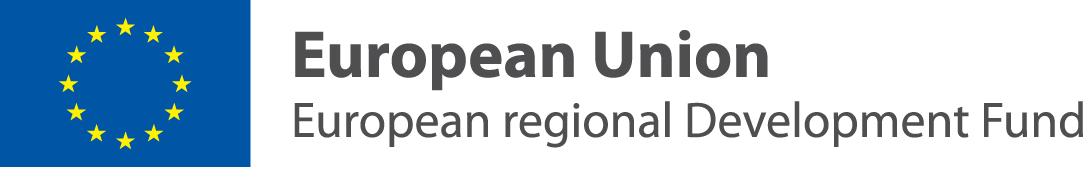 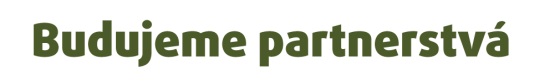 Verejná obchodná spoločnosť a komanditná spoločnosť
Zhromaždenie spoločníkov
Najvyšším orgánom verejnej obchodnej spoločnosti a komanditnej spoločnosti je zhromaždenie spoločníkov, kde je nutné zabezpečiť možnosť účasti určitého počtu spoločníkov.
Zhromaždenie môže rozhodovať o akejkoľvek otázke, a vyniesť uznesenie dvojtretinovou väčšinou pri hlasovaní.  
Pri hlasovaní majú všetci spoločníci hlas s rovnakou váhou. Spoločenská zmluva môže ustanoviť inak, ale aspoň jeden hlas musí prináležať každému spoločníkovi spoločnosti.
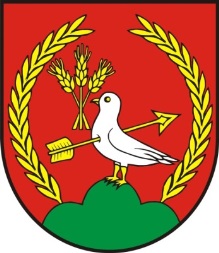 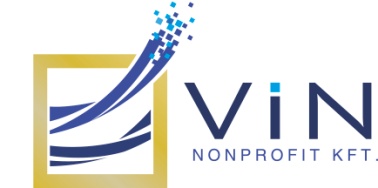 10
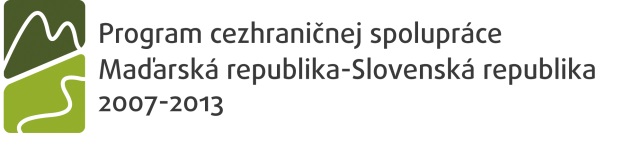 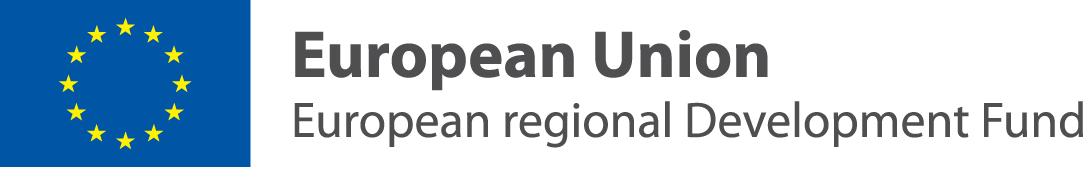 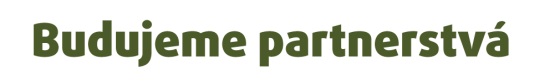 Verejná obchodná spoločnosť a komanditná spoločnosť
Vedenie obchodu
Vedenie obchodu sa chápe výlučne v rámci spoločného vnútorného vzťahu medzi členmi spoločnosti, čo znamená právo na operatívne vedenie spoločnosti, právo na uznesenie rozhodnutí vo vnútorných veciach spoločnosti.
Ak spoločenská zmluva neustanovuje inak, právo na vedenie obchodu má každý člen spoločnosti bez časového obmedzenia. V spoločenskej zmluve môžu spoločníci spoločnosti poveriť vedením obchodu jedného alebo viacerých spoločníkov; v tomto prípade právo na vedenie obchodu ostatným spoločníkom zaniká.
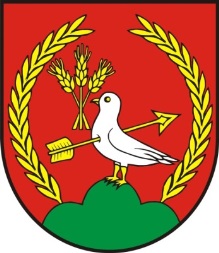 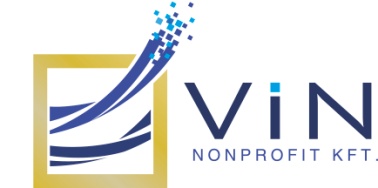 11
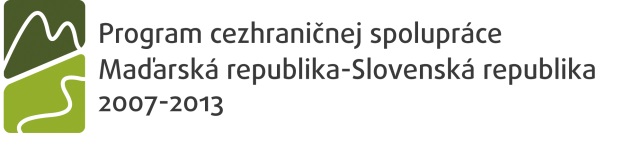 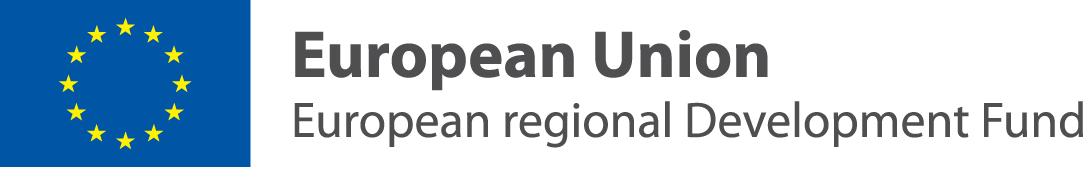 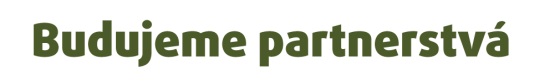 Verejná obchodná spoločnosť a komanditná spoločnosť
Zastupiteľské právo
Zákonnými zástupcami verejnej obchodnej spoločnosti sú spoločníci s právom na vedenie obchodu, títo podľa spoločenskej zmluvy vykonávajú práva vyplývajúce z prokúry spoločnosti. 
V prípade komanditnej spoločnosti má zastupiteľské právo (prokúru) komplementár. Spravidla nemá komanditista právo na vedenie obchodu, ani zastupiteľské právo. Komanditista má zastupiteľské právo iba v prípade, ak:
- ak tak ustanovuje spoločenská zmluva, poprípade ak
- predstaviteľ spoločnosti alebo zhromaždenie spoločníkov dá komanditistovi splnomocnenie na zastupiteľské právo (prokúru); 
- spoločnosti nezostane na vedenie obchodu splnomocnený člen.
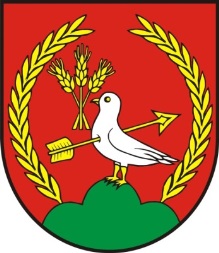 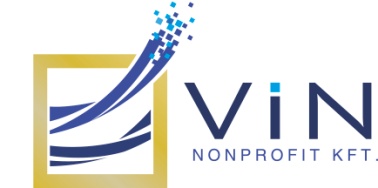 12
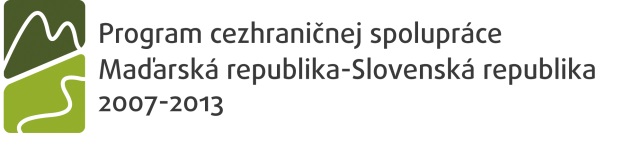 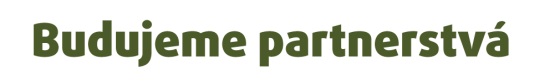 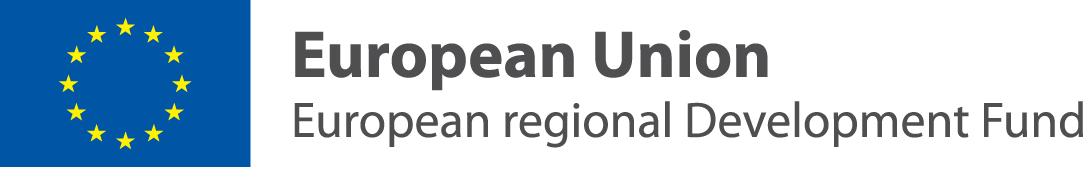 Verejná obchodná spoločnosť a komanditná spoločnosť
Zánik spoločností
	Verejná obchodná spoločnosť a komanditná spoločnosť zanikajú  právnym nástupníctvom (t.j. premena) alebo bez právneho nástupníctva.  
	V prípade komanditnej spoločnosti, ak zo spoločnosti vystúpia všetci komplementári, resp. všetci komanditisti, komanditná spoločnosť zaniká. V oboch prípadoch existuje možnosť vedenia spoločnosti iba komplementármi bez komanditistov, alebo komanditistami bez komplemetárov počas dobu šiestich mesiacov, kým sa členova rozhodnú o pokračovaní spoločnosti s novými spoločníkmi.
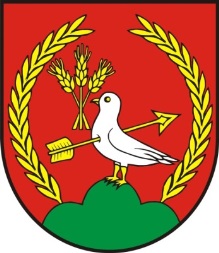 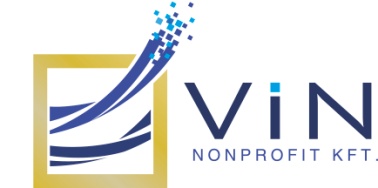 13
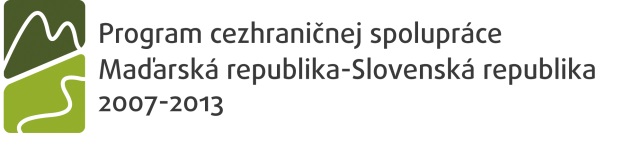 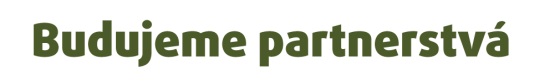 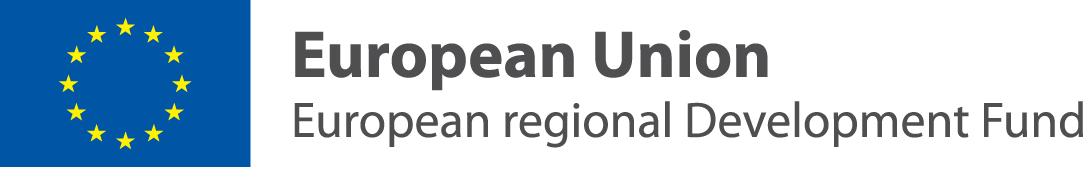 Verejná obchodná spoločnosť a komanditná spoločnosť
Zánik spoločností
	Verejná obchodná spoločnosť a komanditná spoločnosť zanikajú  právnym nástupníctvom (t.j. premena) alebo bez právneho nástupníctva.  
	V prípade komanditnej spoločnosti, ak zo spoločnosti vystúpia všetci komplementári, resp. všetci komanditisti, komanditná spoločnosť zaniká. V oboch prípadoch existuje možnosť vedenia spoločnosti iba komplementármi bez komanditistov, alebo komanditistami bez komplemetárov počas dobu šiestich mesiacov, kým sa členova rozhodnú o pokračovaní spoločnosti s novými spoločníkmi.
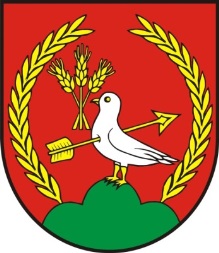 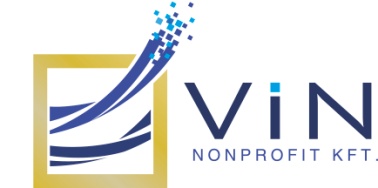 14
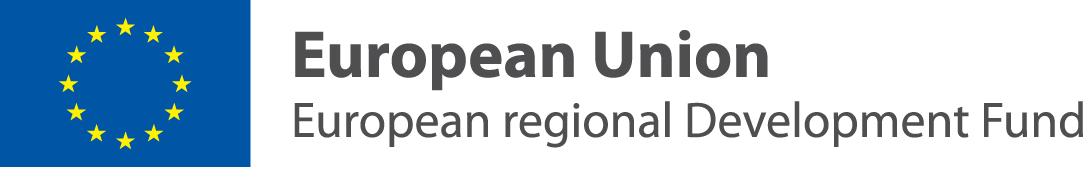 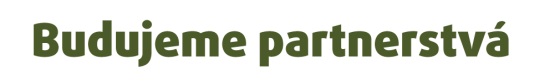 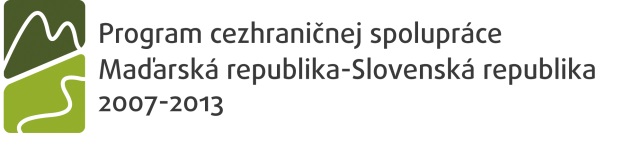 Ďalšie typy spoločností
Akciová spoločnosť 
	Kapitálová spoločnosť s veľkým počtom akcií, s veľkým kapitálom a obmedzeným ručením. Koncentruje investície menšieho, stredného a veľkého kapitálu. Spoločníkom sa môže stať ktokoľvek. Môžu ju teda založiť zahraničné aj domáce osoby. Zakladá sa kapitálom, ktorý má vopred určený počet a nominálnu hodnotou akcií. 
	Za akciovú spoločnosť akcionár neručí, ani na seba neberie žiadne riziká. Členské práva, ako obchodovateľné cenné papiere, predstavujú akcie.
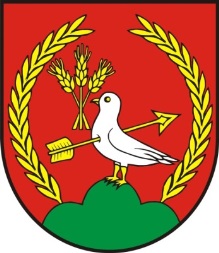 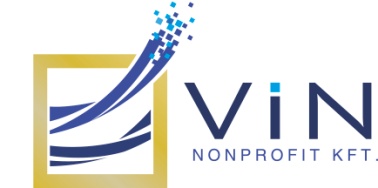 15
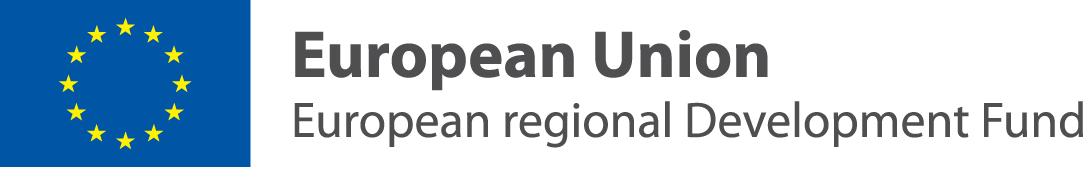 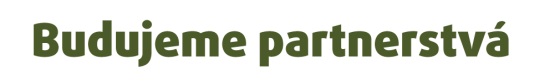 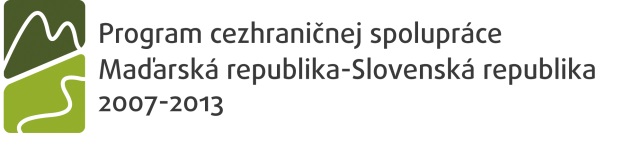 Ďalšie typy spoločností
Spoločný podnik 
	
	Veľký podnik, kapitálová spoločnosť, s pomerne jednoduchým fungovaním, no prísnymi pravidlami o zodpovednosti. Primárnym zdrojom spoločného podniku je spoločný majetok. Ak podnikový majetok nepokryje dlh, členovia ho pokryjú spoločne, podľa majetkového príspevku do spoločnosti. 
 	 Spoločníkom sa môže stať ktokoľvek.
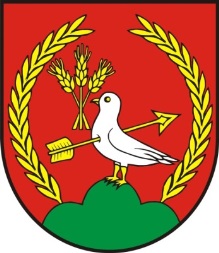 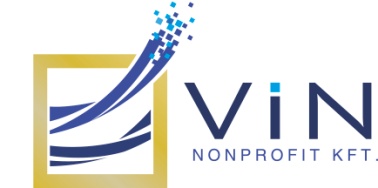 16
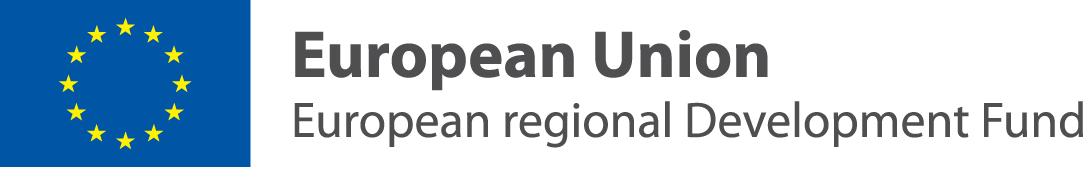 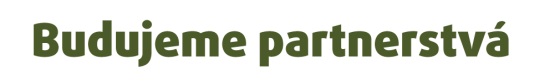 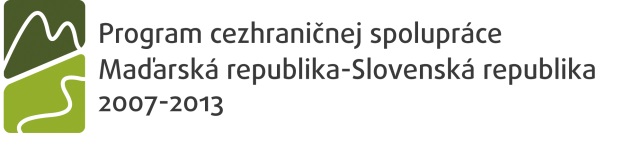 Ďalšie typy spoločností
Záujmové združenie 
	
	Prihliadnuc na podstatu ide o kooperatívnu hospodársku spoločnosť, ktorá sa neusiluje o vlastný zisk, ručenie spoločníkov je neobmedzené a spoločné. spoločníkmi môžu byť právnické osoby, aj fyzické osoby a iné právne subjekty: napr. samostatne zárobkovo činná osoba.
    Má osobitú pôsobnosť: prvoradou úlohou je zvyšovanie výnosnosti s ohľadom na ekonomické záujmy spoločníkov.
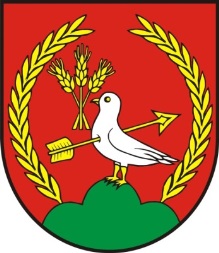 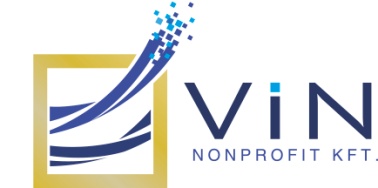 17
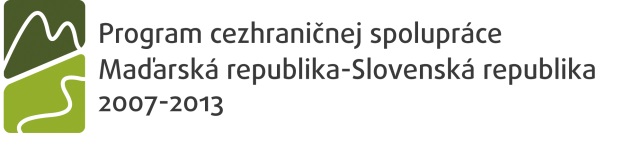 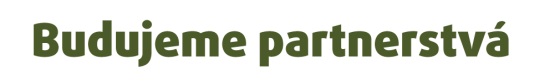 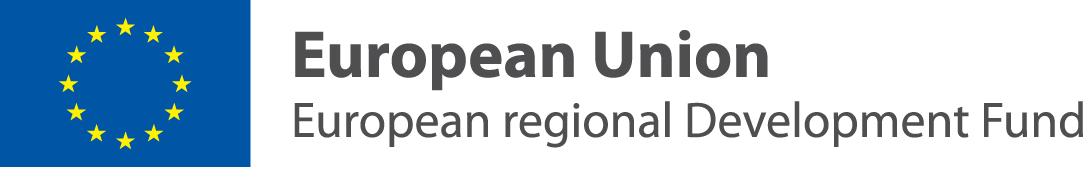 Výdavky, informácie o bankovom účte
Priemerné výdavky pri zápise spoločnosti:
poplatok za zhotovenie spoločenskej zmluvy, za podpis právnika, za právnické zastupovanie
poplatok za vyhlásenie o dôveryhodnosti podpisu spoločnosti (podpisový vzor)
poplatok za overený list vlastníctva v prípade vlastníctva nehnuteľností
poplatok za preklad overeného výpisu zo zahraničného obchodného registra
poplatok za zápis spoločnosti
zverejnenie úhrady nákladov
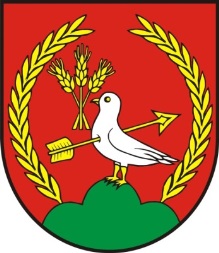 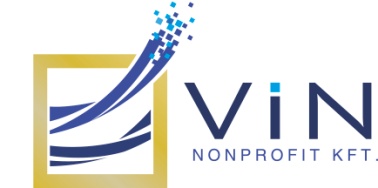 18
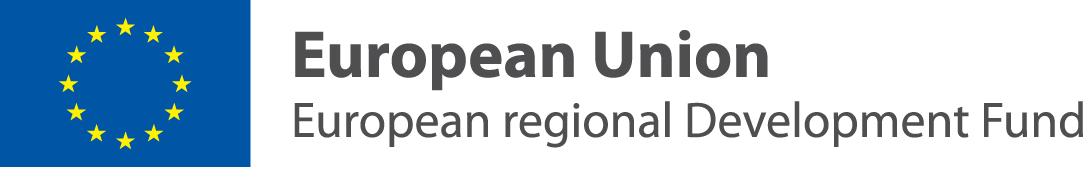 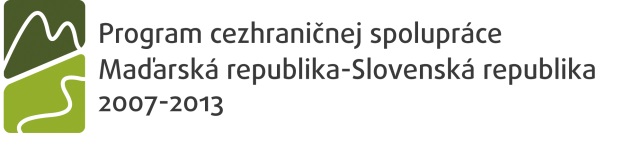 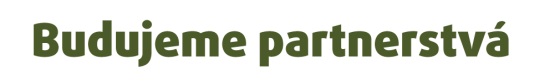 Výdavky, informácie o bankovom účte
Otvorenie bankového účtu
	Hospodárske spoločnosti – ak zákon neurčuje inak – sú povinné držať finančné prostriedky – okrem finančných prostriedkov určených na platby v hotovosti – na bankovom účte,  peňažný obrat vykonávať na bankovom účte, a tým pádom podpísať zmluvu na založenie bankového účtu.
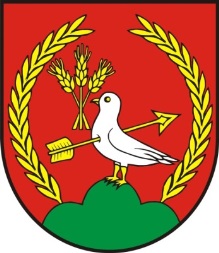 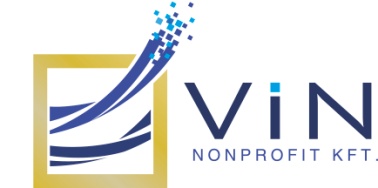 19
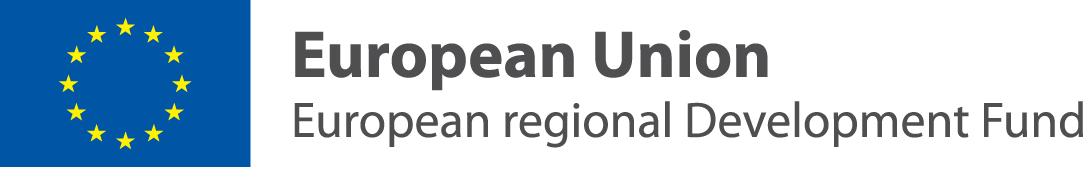 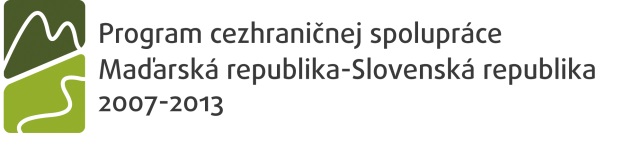 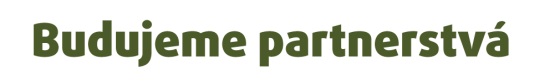 Výdavky, informácie o bankovom účte
Otvorenie bankového účtu
	
	Ak si zaregistrovaná spoločnosť chce otvoriť účet na platobné styky, musí banke preložiť nasledovné:
- výpis z obchodného registra nie starší ako 30 dní,
- daňové identifikačné číslo a štatistické identifikačné číslo
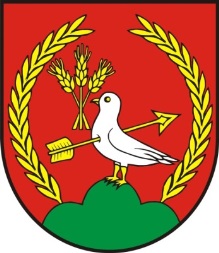 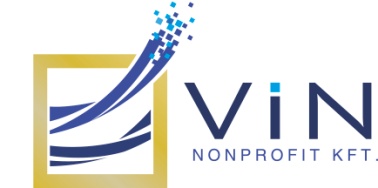 20
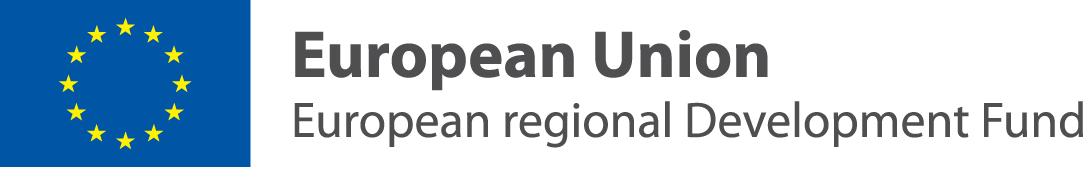 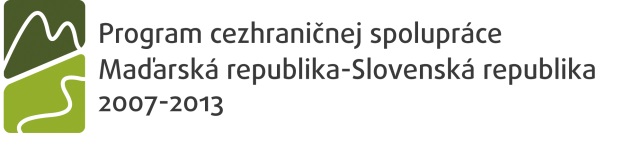 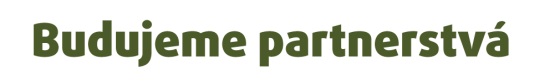 Výdavky, informácie o bankovom účte
Povinnosť prihlásiť číslo bankového účtu
	Podniky nemusia zvlásť prihlásiť číslo bankového účtu pre APEH, keďže údaje dostane od finančných inštitúcií miestny správca dane. 
	Porušenie povinnosti vytvoriť bankový účet môže skončiť pokutou, prvý bankový účet je potrebné otvoriť 15 dní od pridelenia daňového identifikačného čísla.
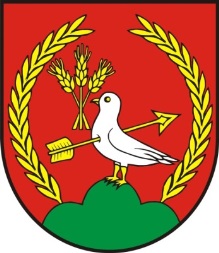 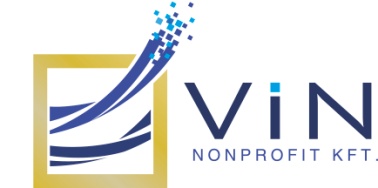 21
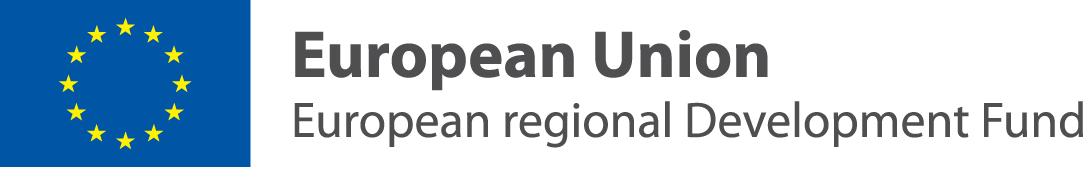 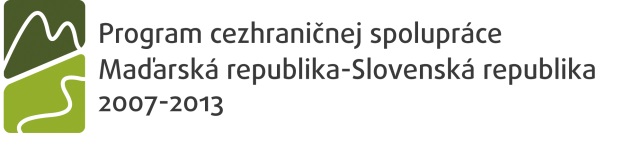 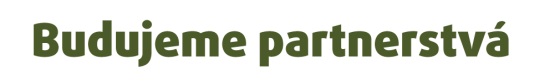 Cezhraničné služby
Sloboda podnikania (pobytu)
	V členských štátoch EU môže každý občan slobodne podnikať. Tak ako občania, môžu podobne slobodne podnikať aj spoločnosti, ktoré vznikli podľa zákona v jednej členskej krajine a ktoré majú sídlo alebo hlavné sídlo na území únie.
Spoločnosť sa vníma ako širší okruh organizácií, ktoré založili občania, no sloboda pobytu sa týka len organizácií, ktorých účel je vykonávať hospodársku činnosť za účelom získania príjmu.
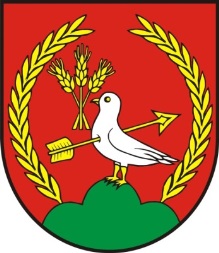 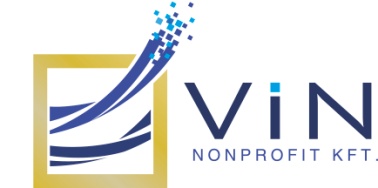 22
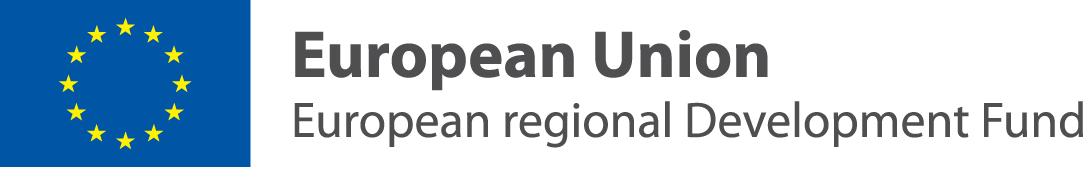 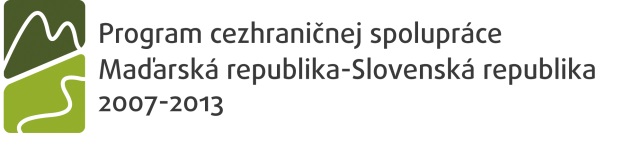 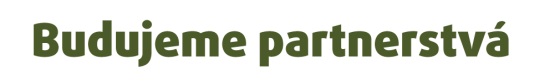 Cezhraničné služby
Sloboda podnikania (pobytu)
Sloboda podnikania zabezpečuje pre zúčastnených nasledujúce práva: 
	- možnosť začať a vykonávať samostatnú zárobkovú činnosť v členskej krajine;
- možnosť založiť podnik a riadiť ho na území členskej krajiny	;
- vytvorenie dcérskych spoločností, zastupiteľstiev, , pobočiek, kancelárií na území členskej krajiny.
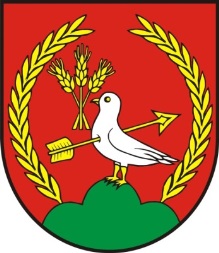 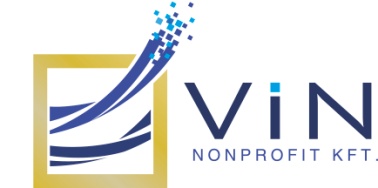 23
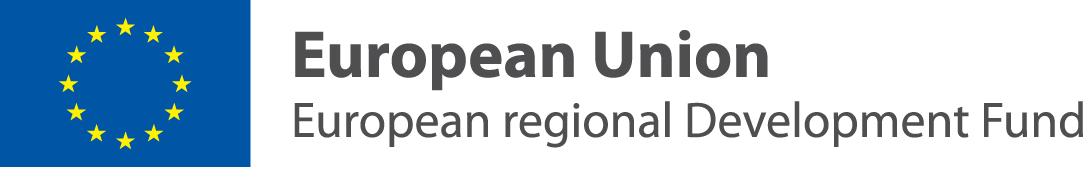 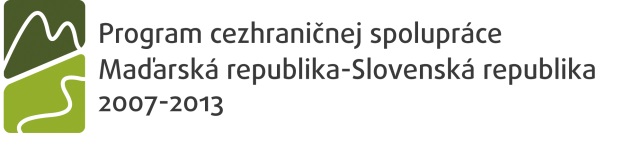 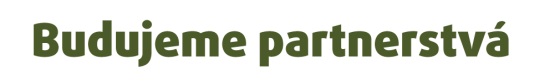 Cezhraničné služby
Čo urobiť, ak chceme služby ponúkať bezprostredne v zahraničí  
	Krajiny, v ktorých chce spoločnosť podnikať, uznajú podmienky splnené v krajine, z ktorej spoločnosť prichádza a okrem týchto bude požadovať splnenie vlastných podmienok iba v prípade, ak sú nutné v záujme vykonávania činnosti alebo vo všeobecnom záujme pridelenia dotácie. Ak účastník služieb cestuje do druhej krajiny kvôli využitiu služieb, stráca právnu ochranu vlastného štátu a vzťahujú sa naňho zákony krajiny, kde sa uskutočňuje služba.
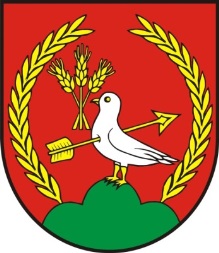 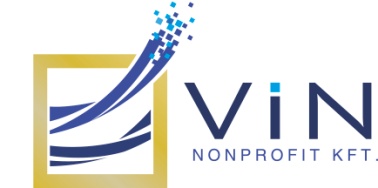 24
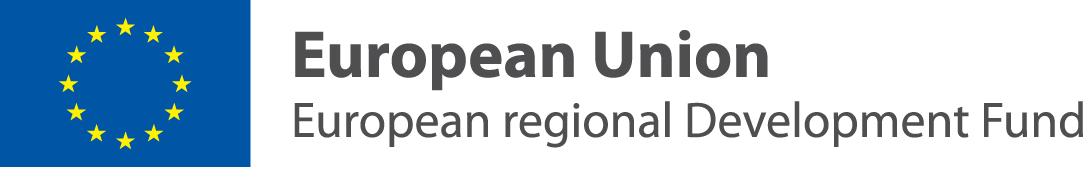 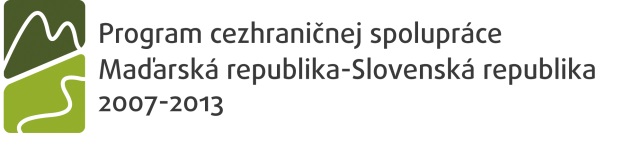 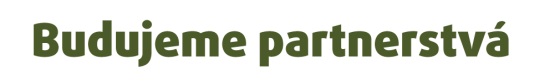 Ďakujem za pozornosť!
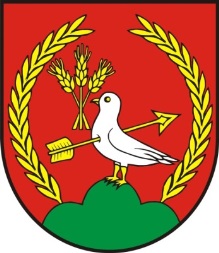 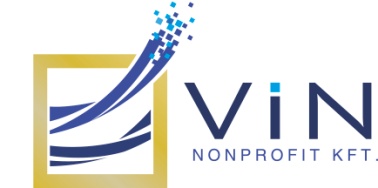